7th East African Health & Scientific Conference
Point of Care Implementation of KenyaEMR System at Kakamega County General Hospital, (KCGTRH)
Presenter: DR.AMADIVA KIBISU,MBCHB 
CO-AUTHOR: JOSPHINE OTIENO,HRIO
OTHER AUTHORS: P.MUSENI,C.AYISI,K.MUIRURI
Background /Introduction
Many developing countries worldwide are currently embracing( Electronic Medical Records) EMR technology to improve their healthcare systems. 
In Western Kenya, KenyaEMR and OpenMRS systems,have been in use and are customized and configured to meet Ministry of Health (MOH) standards. 
Clinical documentation using manual systems is challenging when it comes to access and retrieval of patient information,and therefore need for a system that solves all these challenges.
BACKGROUND,CONTINUATION…
Importance of  Point of care (POC),using electronic systems 
 Facilitates faster capture, easier access and retrieval of patient information. 
There is real-time data entry for patient management
 Information is securely shared electronically among care providers, 
Documentation is legible and more complete 
privacy and security of patient data is enhanced .
Objective
To assess the implementation and use of POC EMR over manual systems at KCGTRH.
Materials and Methods
The implementation study period was between July 2015 and July 2018. 
                                   Facility readiness assessment , June 2015
                                 System users training in July 2015.
                                  Hardware / installation of KenyaEMR system. 
  Retrospective data entry of HIV/AIDS patient’s records :August -October 2015
                Use of KenyaEMR . In depth discussions on users 

                         Information retrieved from the EMR. 

             Follow ups and periodic updates : quarterly by partners.
Results/Discussion
10,000 client files had been entered into the EMR by January 2016.
Approximaximately,288 reports have been generated.  
Users reported :
  Faster and easier retrieval of patient information, 
  Total accessibility of patient information,
 Enhanced privacy and confidentiality of patient information, 
 Decision support systems such as alerts and flags,
  Auto-generation of more accurate reports hence addressing reporting burden issues, and 
 Reduced report generation time compared to manual systems
CONCLUSION
EMR improves quality of documentation and data management.
Staff dedication and partners support resulted in quick EMR implementation and sustainable systems.
Recommendation
EMR should be embraced by all healthcare facilities
ACKNOWLEDGEMENTS
All CCC staff
Kakamega County government, department of health
Kakamega County Teaching and Referral Hospital
Palladium 
Aphia plus/Ampath
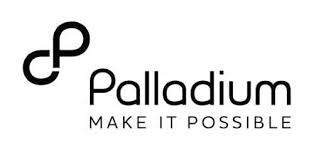 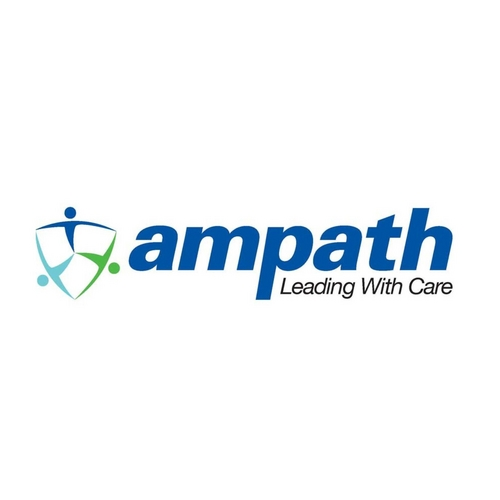 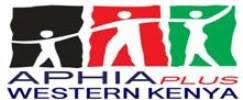 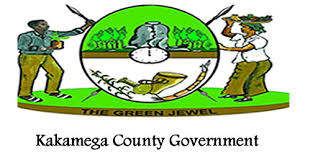